Apartheid
35.2 Notes
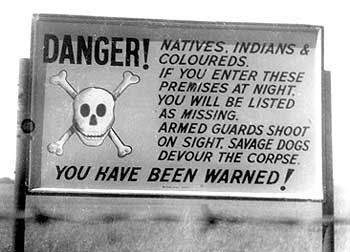 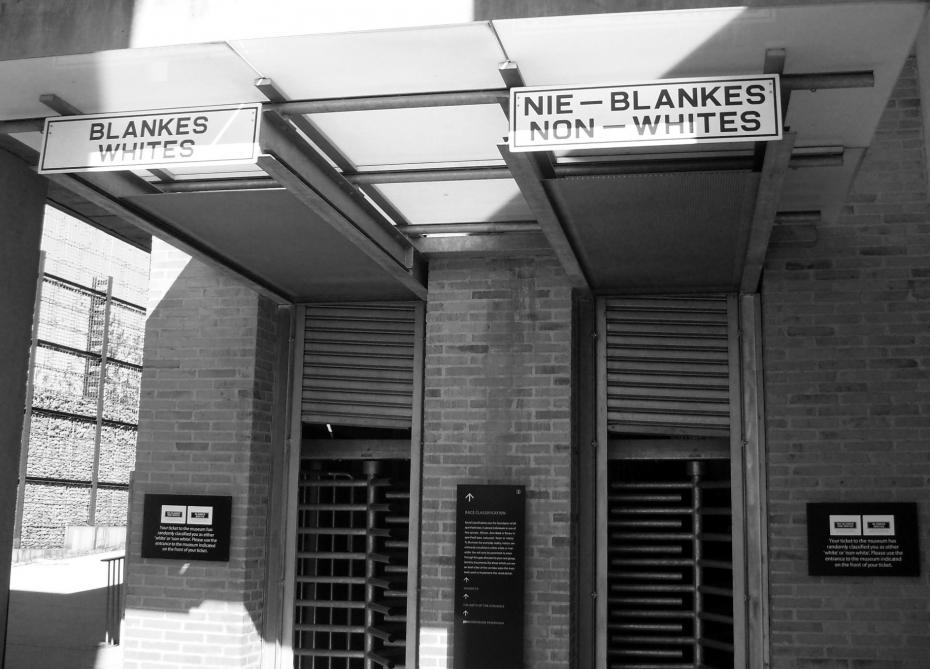 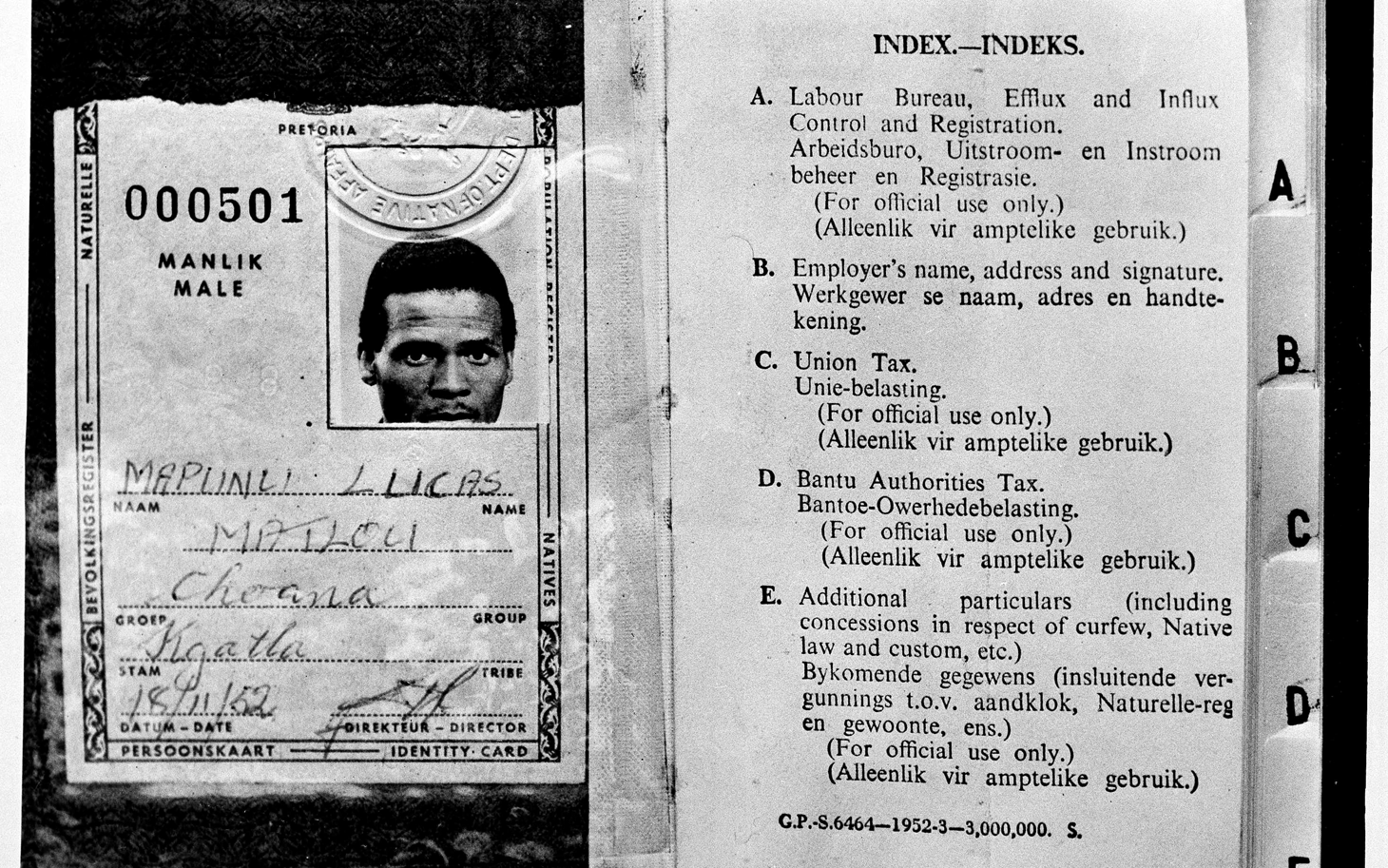 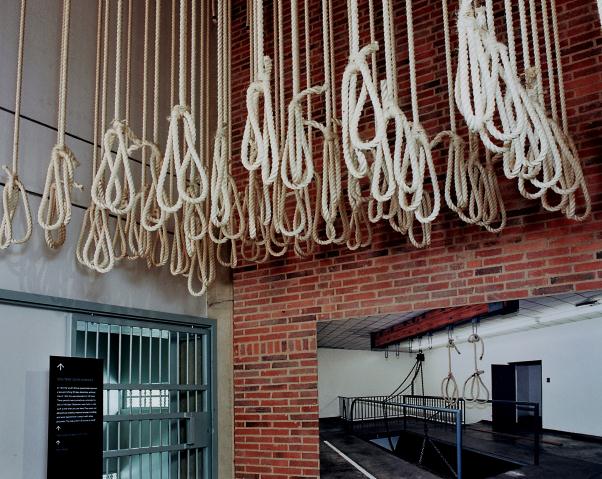 [Speaker Notes: Apartheid Museum in Johannesburg, South Africa; 131 nooses, representative of the 131 government opponents who were executed under antiterrorism laws]
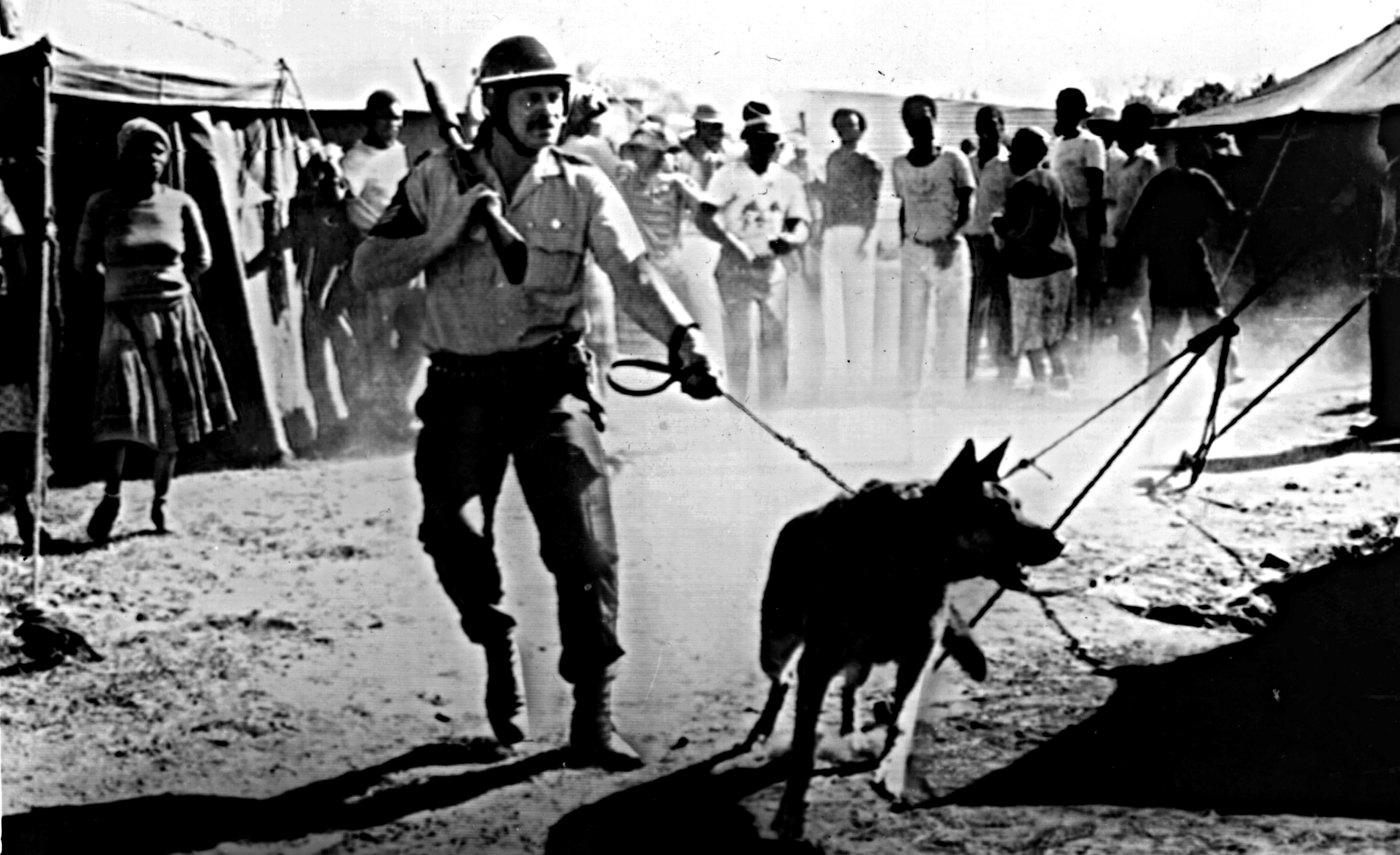 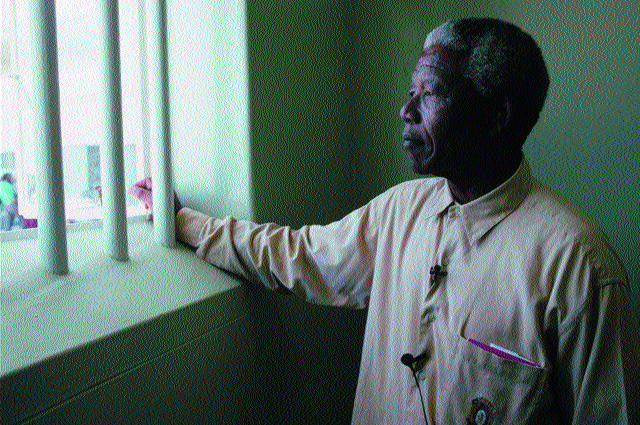 [Speaker Notes: Nelson Mandela-27 years in prison; died Dec 2013]